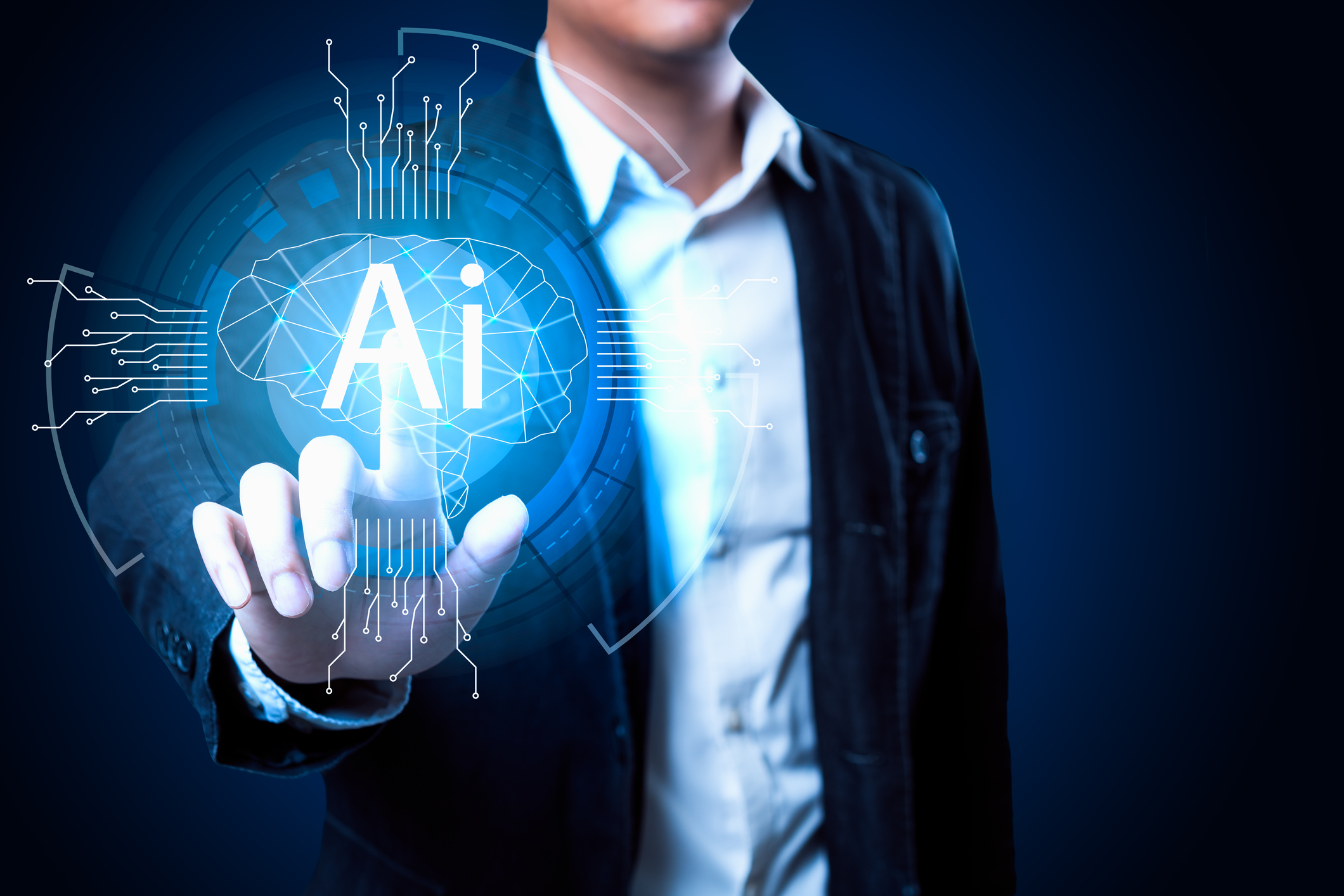 WEBIOMED
Как мы привлекали инвестиции в проект Webiomed: опыт - сын ошибок трудных
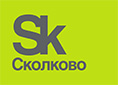 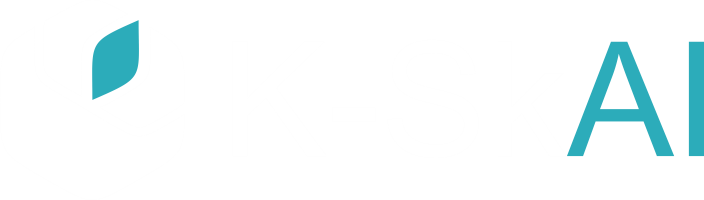 Рост «вызова» как необходимость развития
2018 – настоящее времяНеобходимость выйти с современным продуктом на глобальный рынок
4
2007-2018Коммерческая компания по автоматизации вначале отдельных МО, а потом - регионов
3
2005-2007
Тиражирование МИС в другие медицинские организации
2
1999-2005Разработка медицинской информационной системы in house для нужд мед.центра СЗО РАМН
1
Есть опыт и некоторые достижения
2005
2020
2020
2007
2008
2009
2011
2013
2016
Компания К-МИС
Диссертация
Инвестиции
Регистрация МИ
Первый регион
Первый 1 млн. $
Beacon Award
Лучшая МИС РФ
2е место в РФ
Вместе с партнерами основал компанию К-МИС по информатизации здравоохранения
Комплексная автоматизация Псковской области – первый Российский проект в области информатизации регионального здравоохранения
По теме комплексных медицинских информационных систем
Привлекли > 130 млн. руб. на проект Webiomed
Первая в России система ИИ, зарегистрированная Росздравнадзором как медицинское изделие
Заработали на проектах автоматизации здравоохранения
Первая Российская компания, ставшая финалистом в международном конкурсе
Победа на конкурсе «Лучшая МИС» по версии АРМИТ
В рейтинге «Крупнейшие поставщики IT для здравоохранения» по версии CNews
Наш опыт работы с инвестициями
До 2013
2013
2018
2020
Разработка и развитие на деньги заказчика
Инвестиции собственных средств в КМИС.Next
Интерес к ИИ и запуск проекта Webiomed
Привлекли частные инвестиции в Webiomed
…
Мы получали заказ на ту или иную задачу, создавали нужный программный продукт и затем развивали его, по сути не рискуя собственными финансами
В 2011-2013 гг. мы стали четко видеть тренд на будущий спрос на облачную медицинскую информационную систему по модели SaaS и запустили проект КМИС.Next, который финансировали до 2016 г.
В 2017 г. мы поняли, что нужно идти не от продукта, а от рынка. Год ушел на анализ технологий и глобальных рынков и поиск посильной для нас идеи выхода на международные рынки с ИИ-продуктом. Итог – проект Webiomed
В течении 2019-2020 г. мы стали разбираться с идеей привлечения внешних инвестиций и менторской поддержки в наш проект Webiomed с целью его ускоренного развития и выхода на международные рынки
30 млн. руб.
Полный провал, проект закрыли
20 млн. руб.
Подтвержденные продажи, быстрый рост спроса на продукт
>130 млн. руб.
Заключение соглашения с группой частных инвесторов о развитии проекта
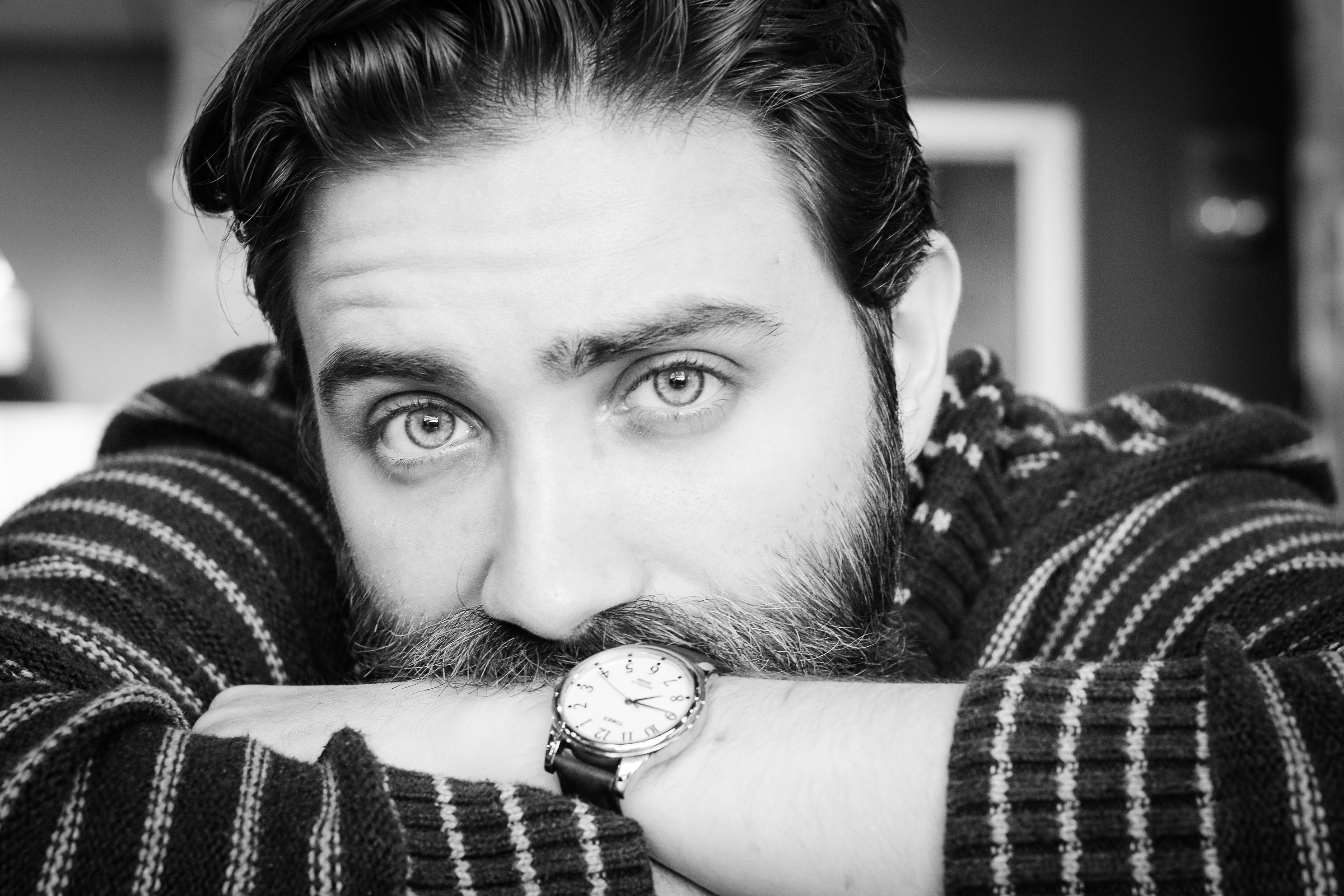 Опыт и мысли
Опыт работы с инвесторами
1 год
150
5
дней командировок
работы
версий
Все основное время ушло на встречи и общение. Мы по сути для себя «открыли Америку»
Встречи, доработки стратегии и расчетов, возврат к идеи и т.д.
Документа «Стратегия» и укрупненных расчетов
Выводы:
До первого выхода к инвестору очень необходима подготовка команды к специфике работы. Более 2/3 нашего времени ушло не на работу по подготовке проекта, а на учебу. По сути нужно создание условной «школы стартапера», где будут даны базовые понятия, советы и опыт.
Очень сильный крен в сторону сокращения риска. Порой казалось, что инвесторы хотят получить из проекта гарантию возврата инвестиций и заработка. Тогда почему мы говорим «венчурный инвестор»?
Нет одинакового инвестора / фонда, поэтому изначально ни один стартап не соответствует на 100% ожиданиям. Хорошо было там, где обе стороны это понимали и относились терпеливо – это было самым ценным.
Мы выбрали инвесторов, у которых не видим пока предела возможности учиться. Деньги были вторичным, потому что без быстрого взросления риски по деньгами остаются слишком высокими.
Пришлось изменить приоритеты
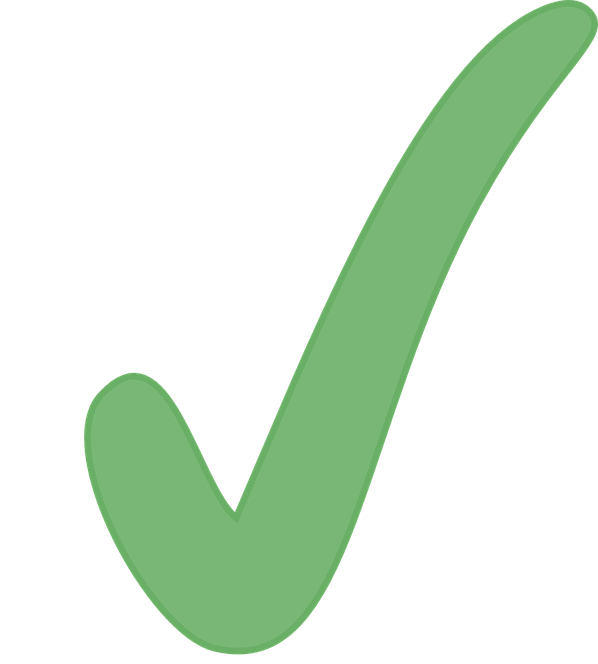 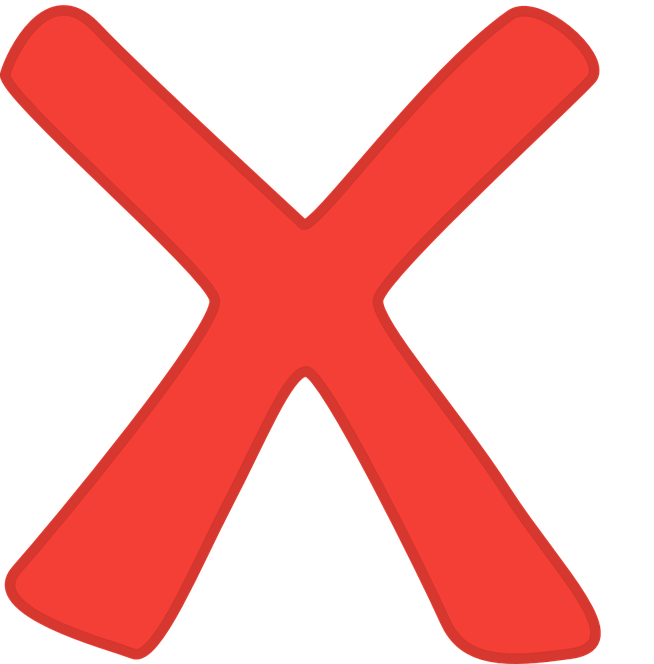 Сосредоточенность на продукте и возможностях его развития (потенциал продукта)
Сосредоточенность на рынке и возможностях развития компании на нем (потенциал продаж)
Раньше:
Сейчас:
90% сотрудников – продукт и услуги по внедрению и ТП, 80% времени – работа с командой продукта
30% сотрудников – продажи и маркетинг. 80% времени – продвижение и работа с командой коммерческой службы и PR
Пришлось изменить последовательность
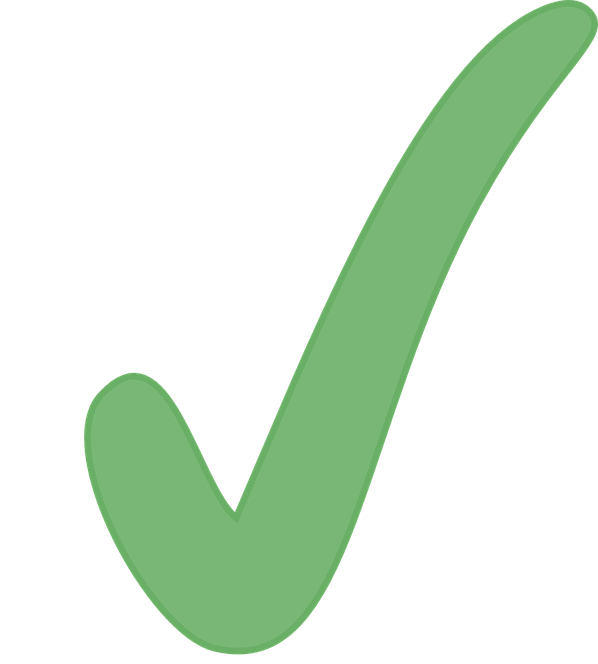 Сейчас:
Раньше:
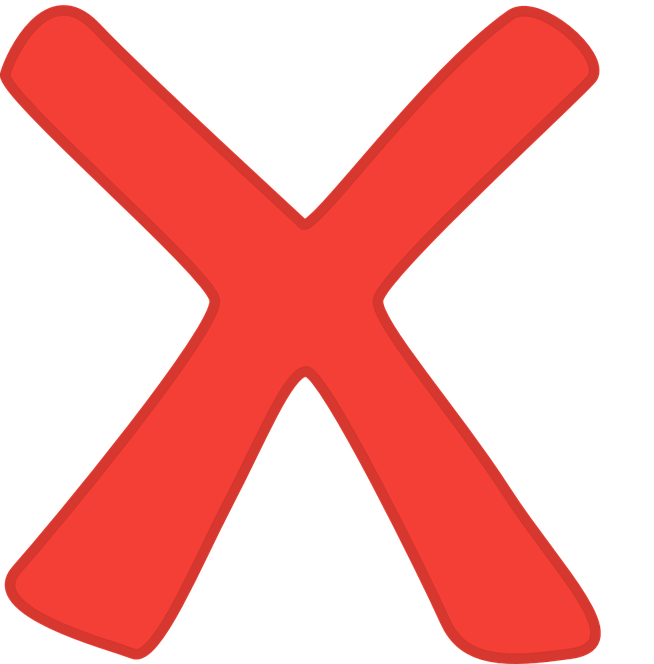 Инвестиции
Инвестиции
Пришлось понять что самое главное
Постепенно развивая проект, общаясь с разными людьми мы стали понимать, что самое ценное и главное что у нас есть, это ….
Заказчики
Команда
Хорошие отзывы
Выручка
Время!
Продукт
Партнерство
Рынки
Доходность
Прибыль
Процессы
Клиентская база
Безопасность
Стратегия
Идея
Удовлетворение потребностей
Выводы: продукт VS продажи
Выводы: процессы VS результаты
Спасибо за внимание!
Подключайтесь к нам в социальных сетях, чтобы всегда быть в курсе новостей и событий
Контакты
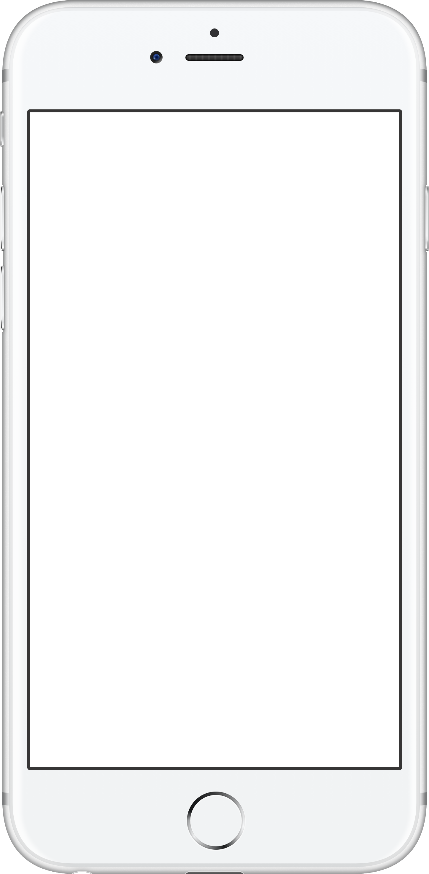 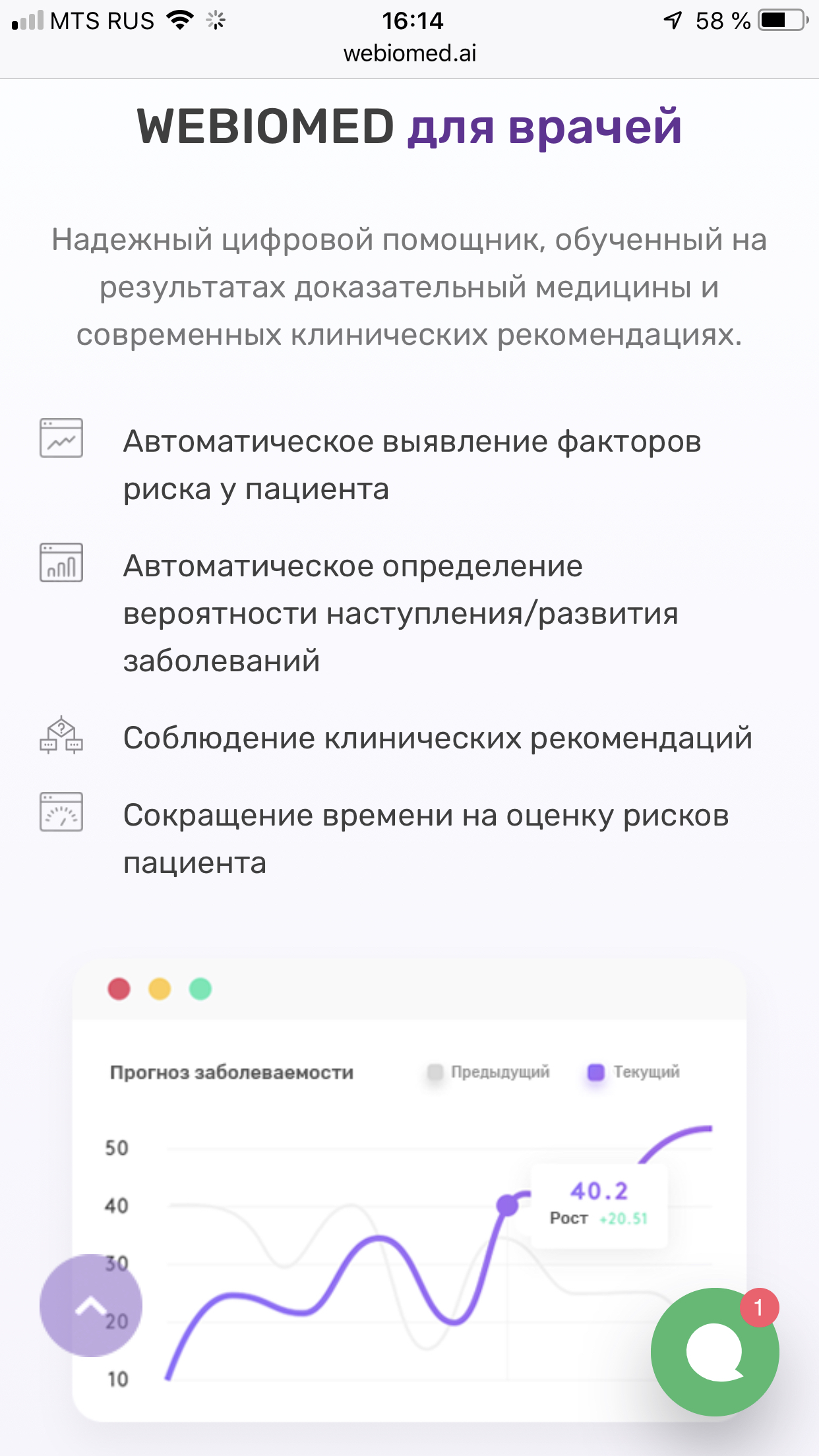 https://webiomed.ai
185031, РФ, Республика Карелия, г.Петрозаводск, набережная Варкауса, д. 17
ВКонтакте
Twitter
Facebook
+7 (814-2) 28-08-18
https://vk.com/webiomed
https://twitter.com/webiomed
https://www.facebook.com/webiomed/
info@webiomed.ai